TECH TOOL SMACKDOWN

Jessica Hollingsworth
@J4Hollingsworth
jhollingsworth@kokomoschools.com
Agenda
Introduction to Instructor and Class Structure
SAMR
4 C’s
Smackdown
Reflection
Repeat
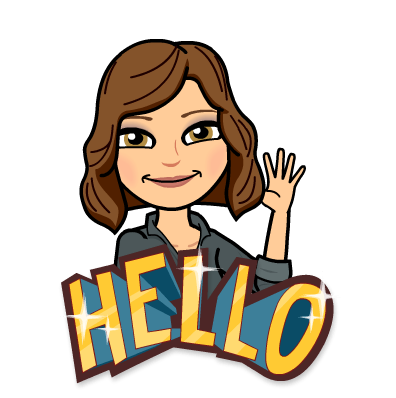 I am Jessica Hollingsworth
It isn’t about the technology tool….it is about the tasks and opportunities you can offer students by enhancing lesson using technology.
You can find me at @J4Hollingsworth or jhollingsworth@kokomoschools.com
SAMR
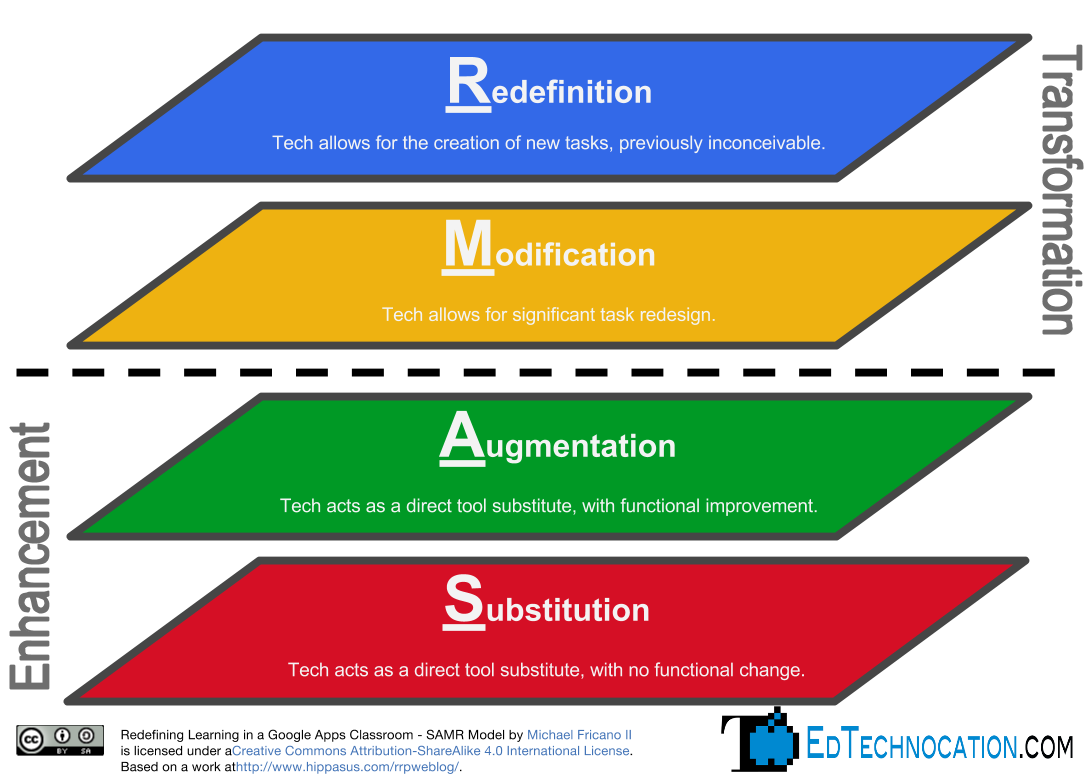 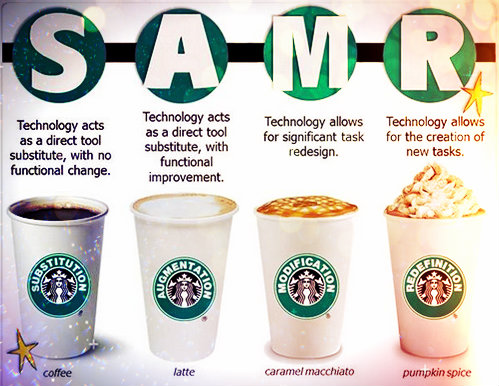 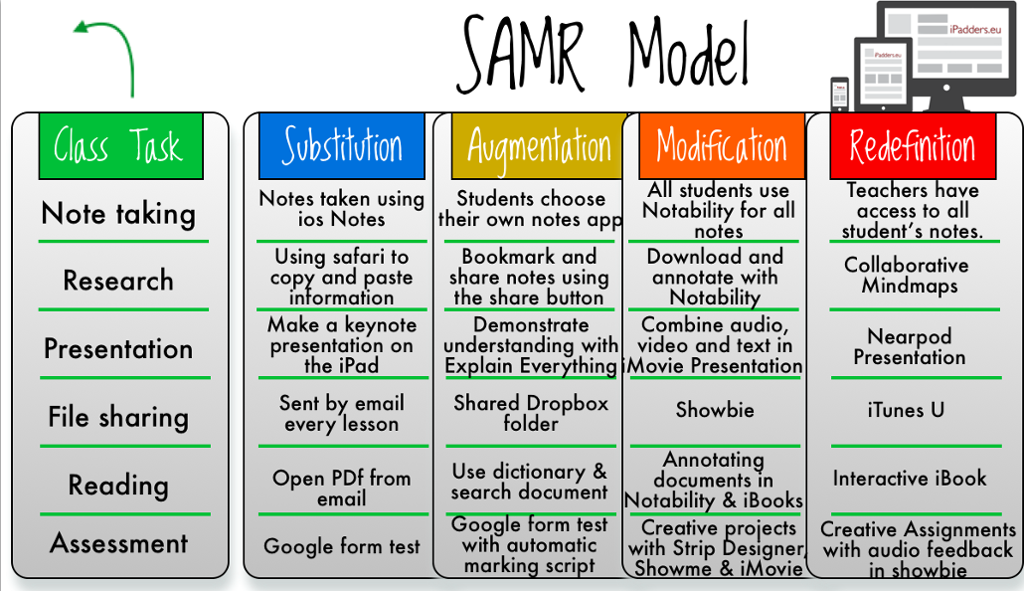 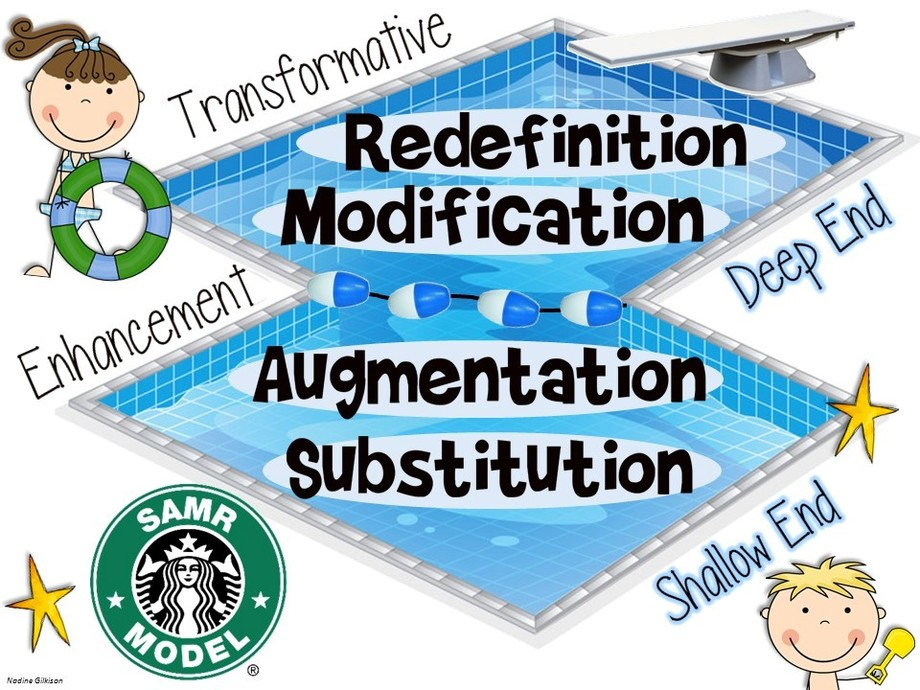 4 C’s
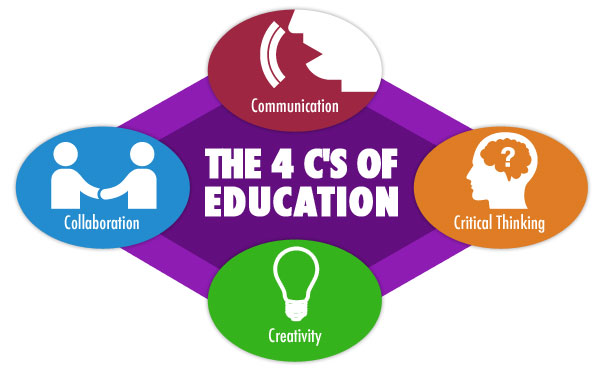 Video Link
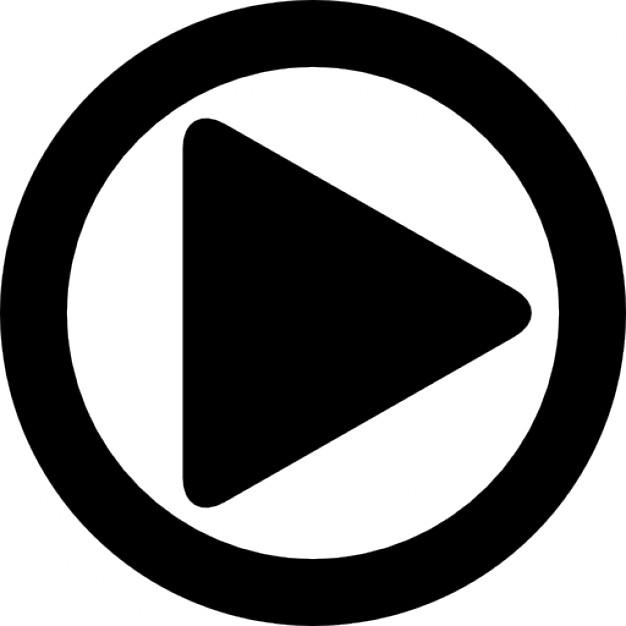 Tip!
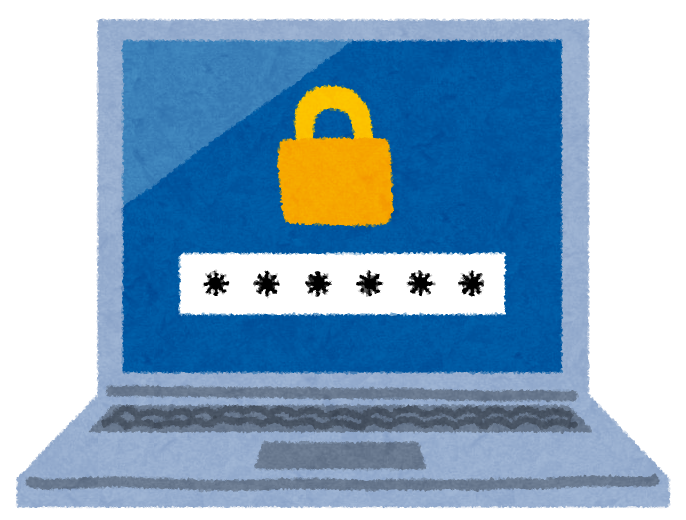 You may want to write down websites with corresponding usernames and passwords.
Let’s Start the Tech Tool Smackdown!
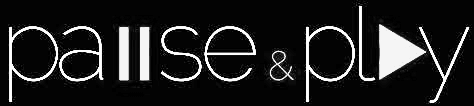 Thanks!
Any questions?
You can find me at @jhollingsworth@kokomoschools.com

Session Evaluation!